Örneklem büyüklüğünün belirlenmesi
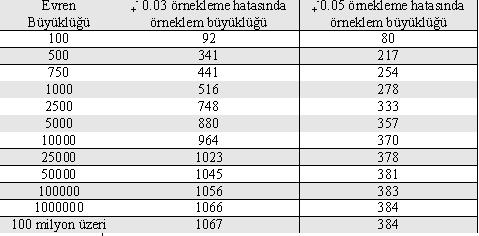 Örneklem yönteminin seçilmesi
Tesadüfi olmayan örnekleme yöntemleri
Kolayda örnekleme:kolayına nasıl gelirse
Yargısal örnekleme:araştırmacı kendince belirler
Kartopu örnekleme:
Kota örnekleme:kotayı tamamlayan örneklerden veri toplamayı kes
Örneklem yönteminin seçilmesi
Tesadüfi örnekleme yöntemleri (1)
Basit tesadüfi: her örneğin örnekleme girme olasılığı eşittir.
Zümrelere göre: homojen yapı taşımayan anakütlelerde – oransal veya oransal olmayan şekilde zümre temsili yapılabilir
Tesadüfi örnekleme yöntemleri (2)

Sistematik: listeden başlangıcı tesadüfi olarak seç, 3 ekle devam et.
Kümelere göre: kümeler tesadüfi olarak seçilir sonra seçilen kümelerden de tesadüfi olarak toplanır
Alanlara göre: kümelere görenin coğrafik olanı
Araştırma Süreci
Problemin tanımlanması
Araştırma modelinin belirlenmesi
Veri kaynaklarının belirlenmesi
Anakütlenin belirlenmesi ve örneklem seçimi
Veri toplama yönteminin belirlenmesi
Veri toplama
Verilerin analizi ve yorumu
Araştırma raporunun hazırlanması
Veri Toplama Yöntemleri
1. Survey yöntemi
Veri toplama araçları
Kişisel görüşme
Posta/internet ile toplama
Telefon ile toplama
Soru türleri
Açık uçlu
İki şıklı
Çoklu seçim
Sıralamalı
2. Gözlem yöntemi
3. Deney Yöntemi
Ölçek türleri (1)
Nominal ölçek
Rakamlar büyüklük ifade etmiyor
Yüzde, ki-kare mod gibi teknikler kullanılabilir. 
Sıralı ölçek
Rakamlar arası birbirine eşit değil
Medyan, sıra korelasyonu gibi teknikler kullanılabilir.
Ölçek türleri (2)
Aralıklı ölçek
4, 2’nin 2 katı değil
Likert
Oransal ölçek
Mutlak sıfır noktası var
Her türlü istatistiki analize uygun bir ölçek